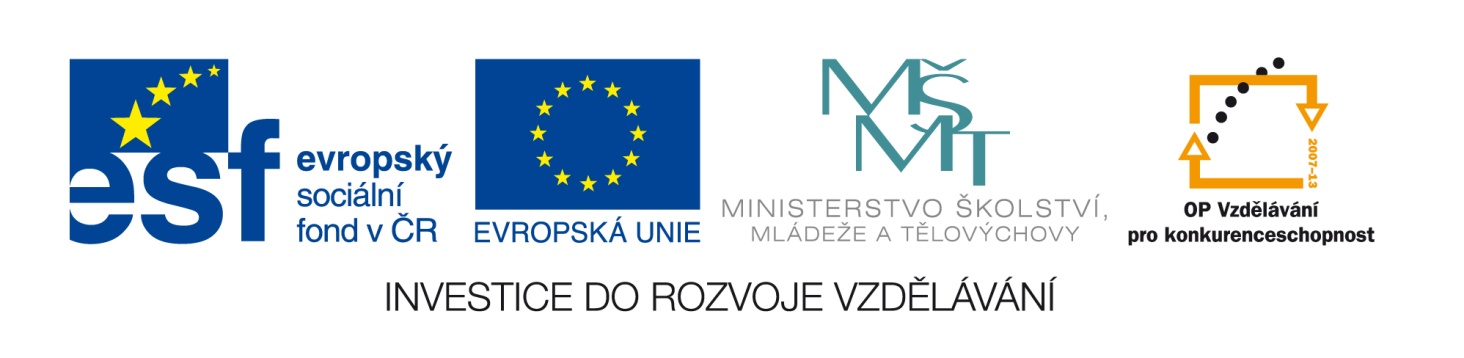 ČLOVĚK A JEHO SVĚT
4. ročník ZŠ
VY_52_INOVACE_03_Ekosystém park - živočichové
Ing. Hana Adamcová
Vytvořeno: 2011
Anotace
Prezentace řeší problematiku ekosystému park. Žáci jsou pomocí obrázků seznámeni s živočichy, které mohou potkat v parku.
OBOJŽIVELNÍCI
ropucha obecná

skokan zelený

mlok 

rosnička zelená
OBOJŽIVELNÍCI
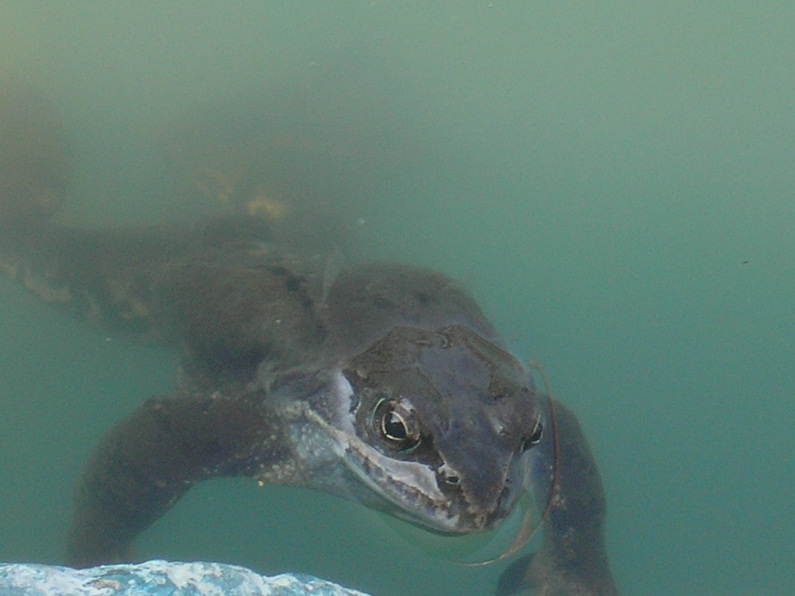 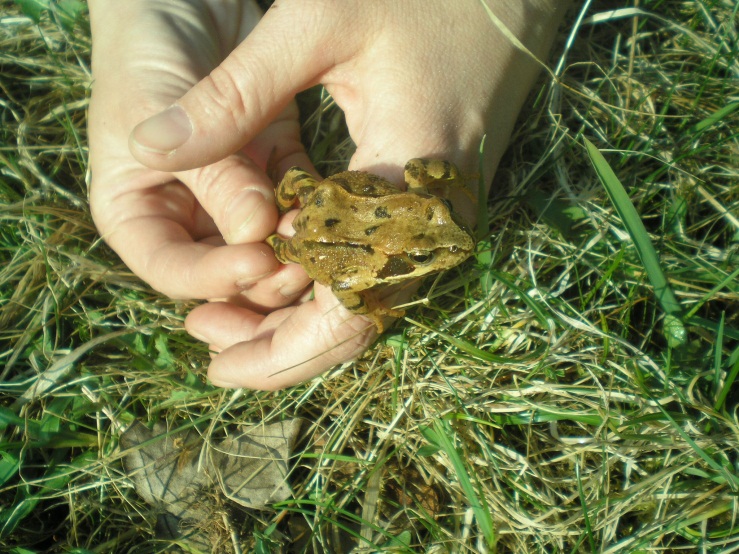 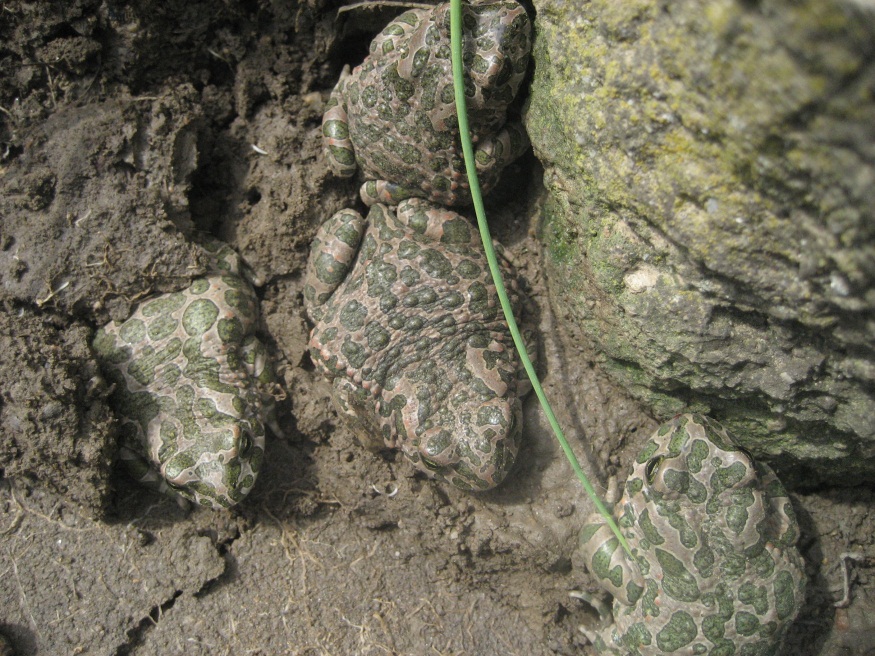 PTÁCI
holub věžák
hrdlička zahradní
kos černý
sýkora koňadra
vrabec domácí
drozd zpěvavý
datel černý
strakapoud velký
zvonohlík zahradní
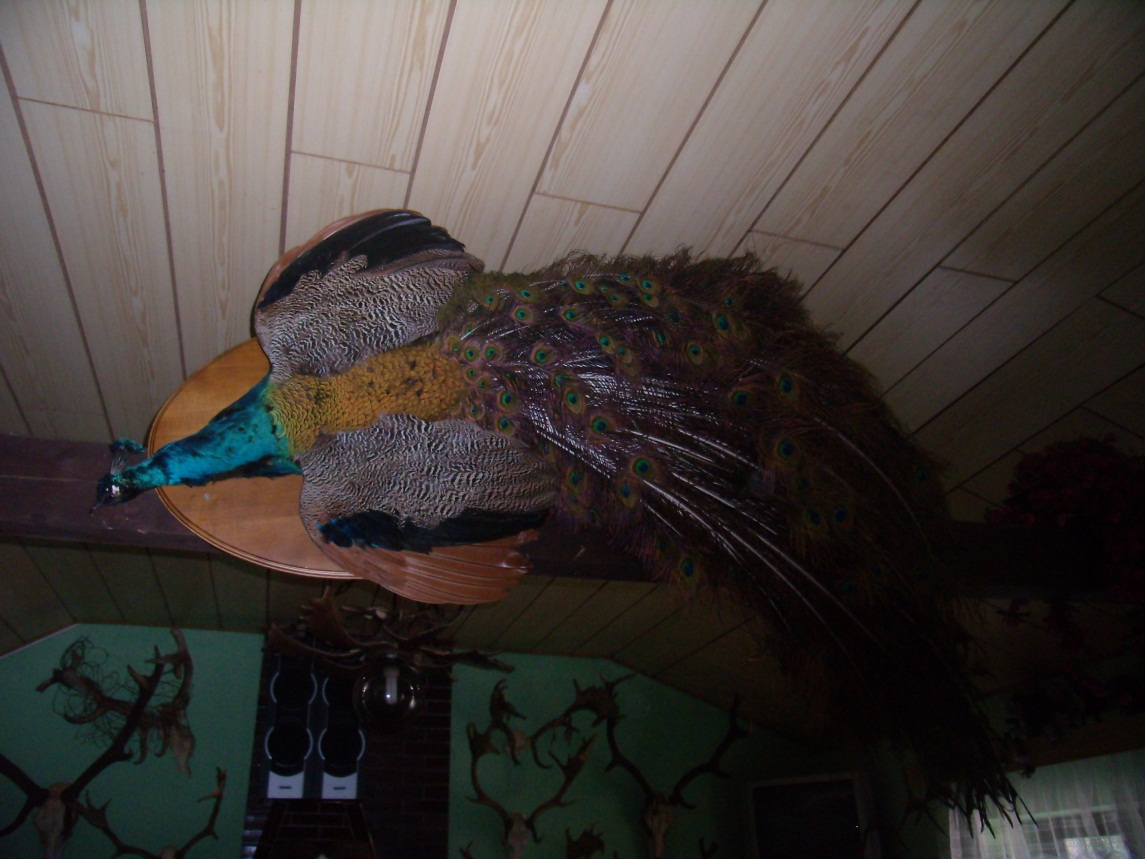 PTÁCI
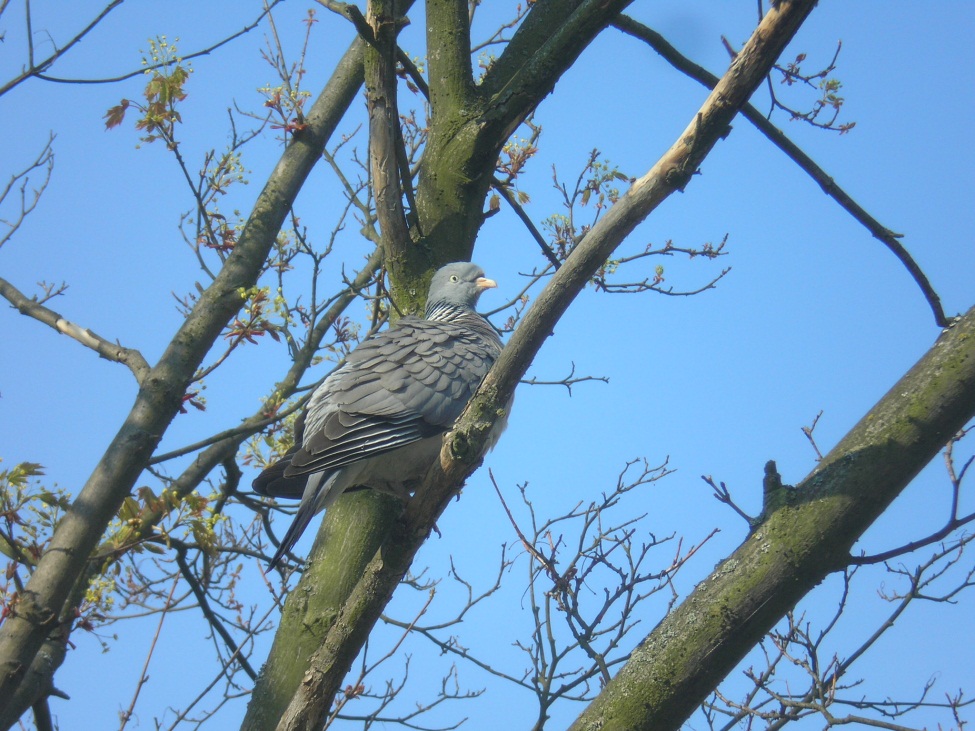 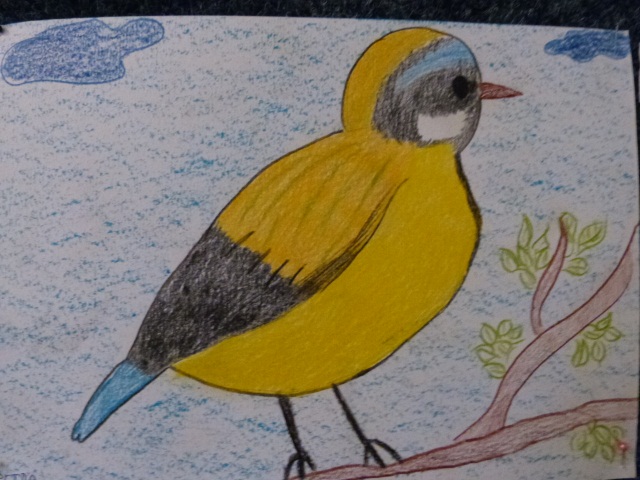 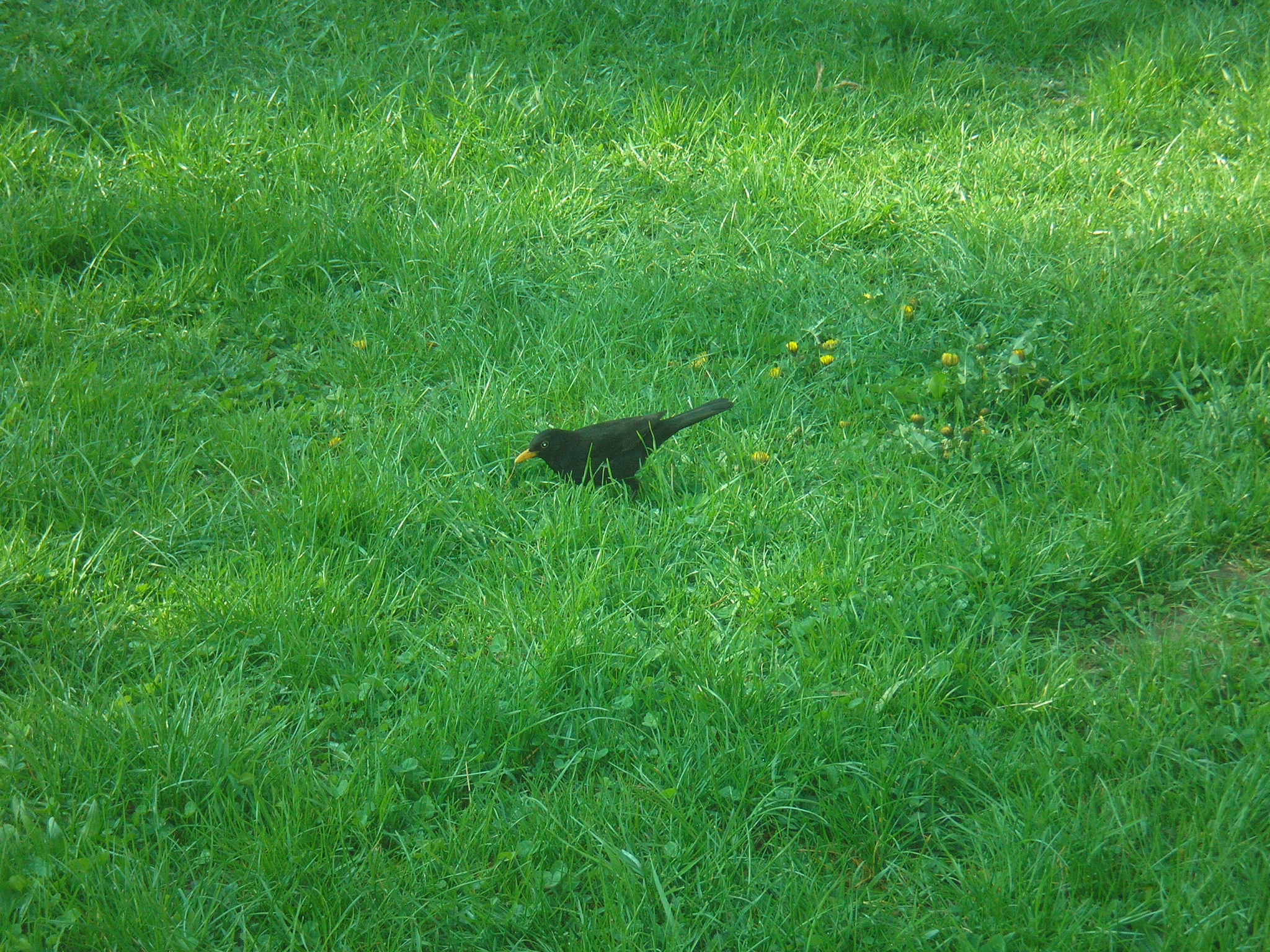 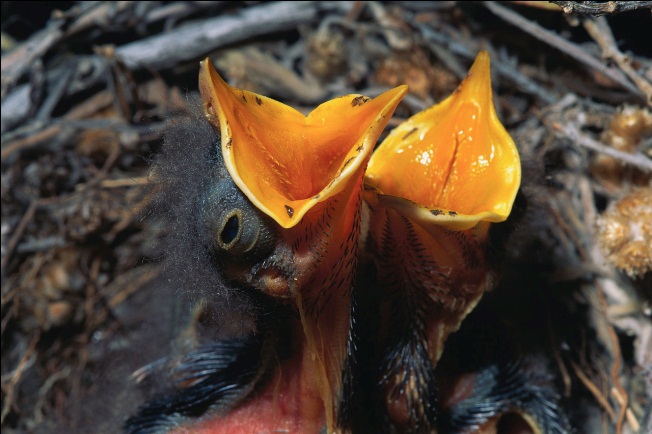 SAVCI
veverka obecná

netopýr hvízdavý

krtek obecný

ježek západní

myš domácí
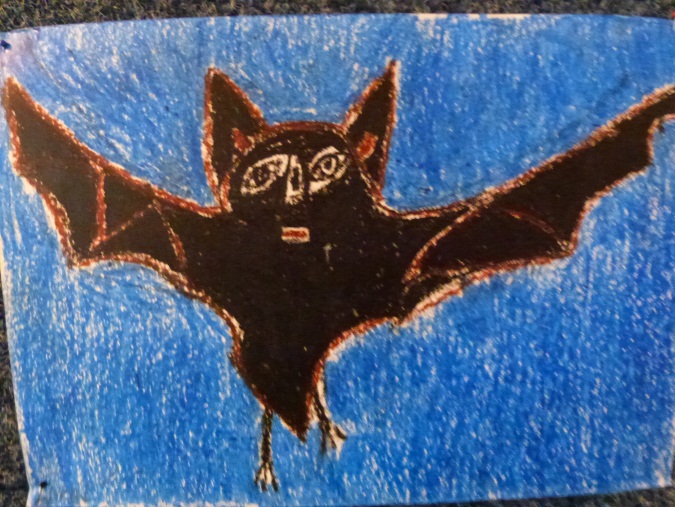 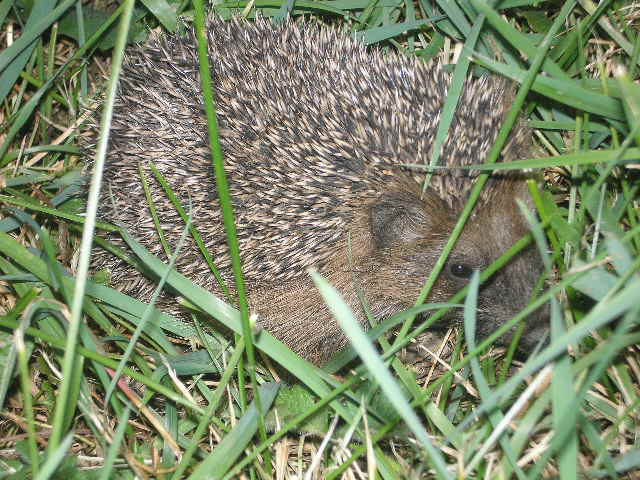 SAVCI
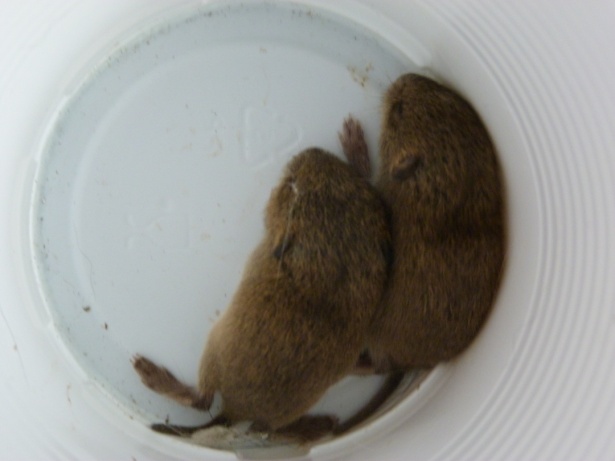 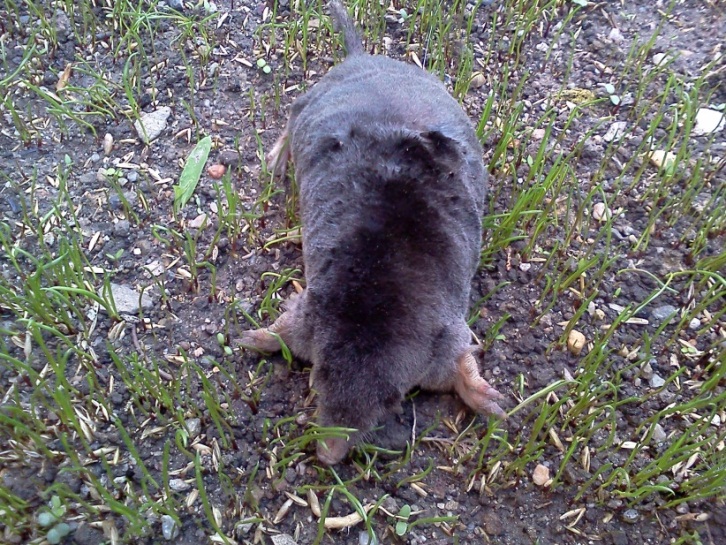 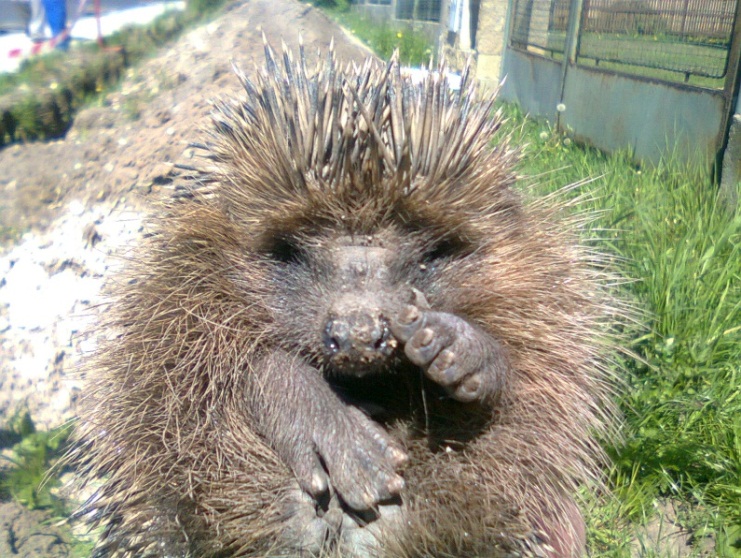 HMYZ
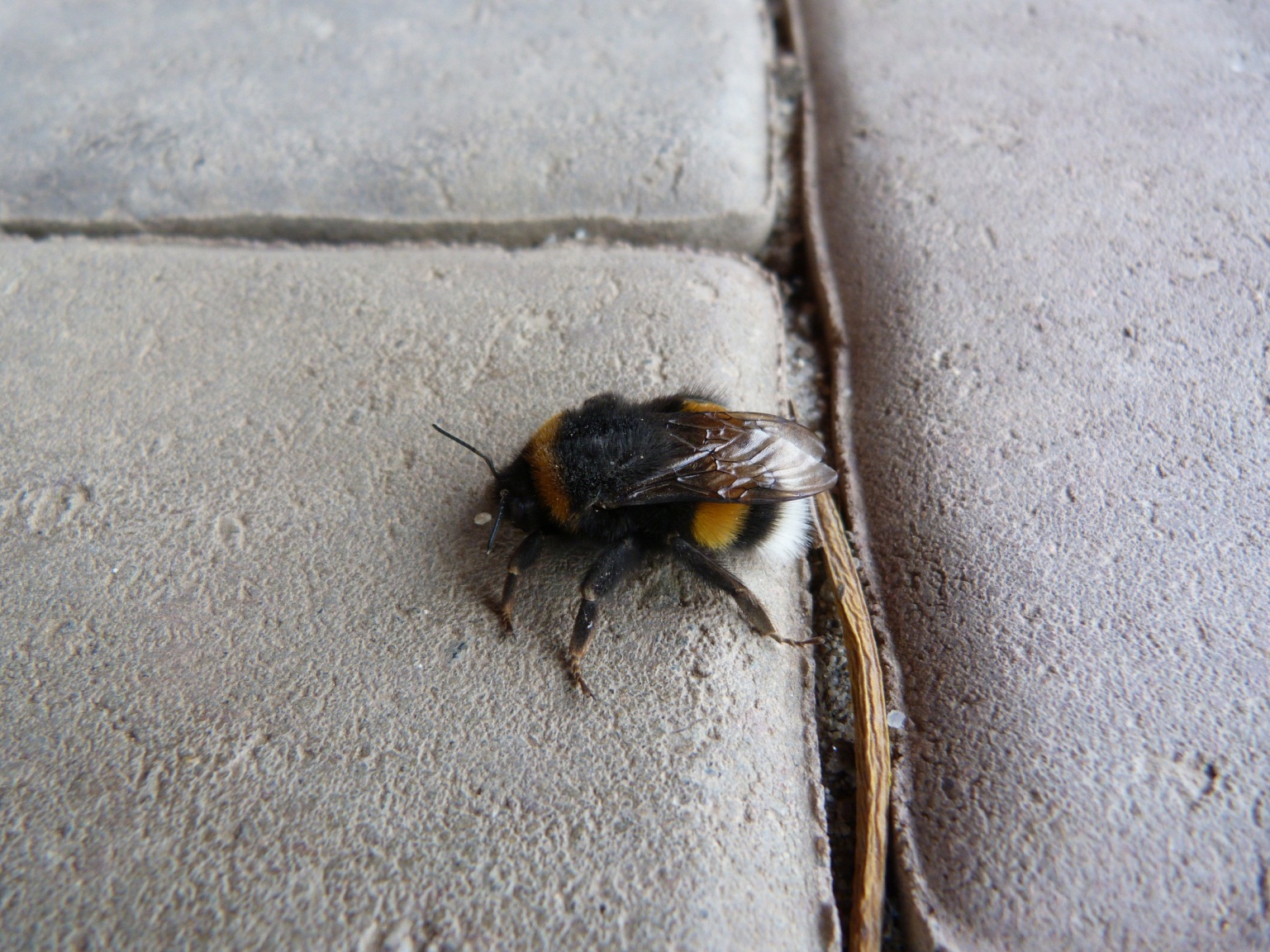 včela medonosná
vosa obecná
čmelák luční
komár 
moucha domácí
roháč obecný
klíště obecné
kobylka cvrčivá
babočka paví oko
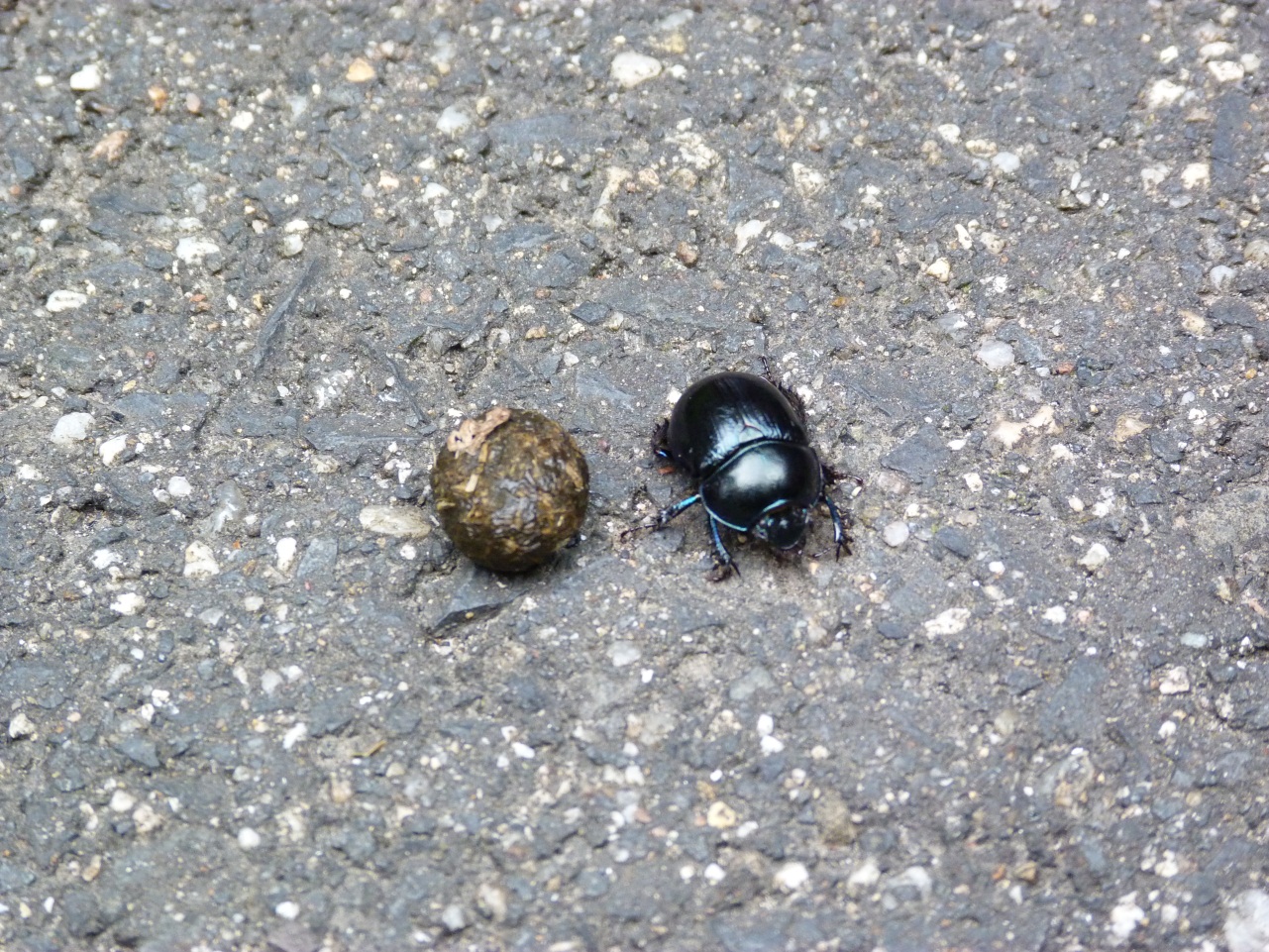 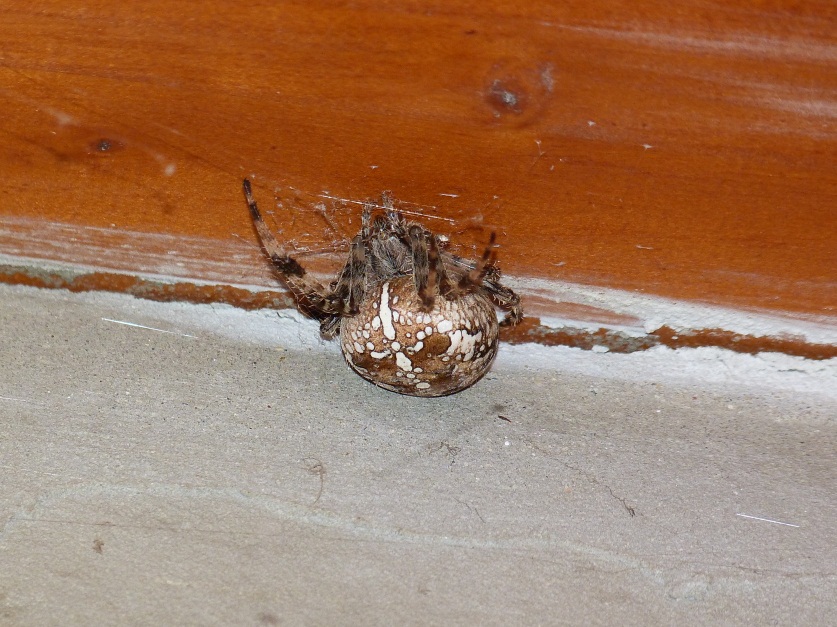 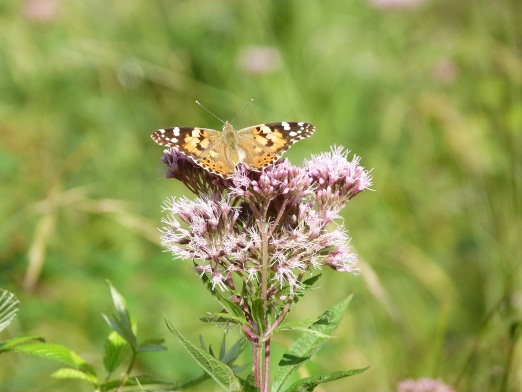 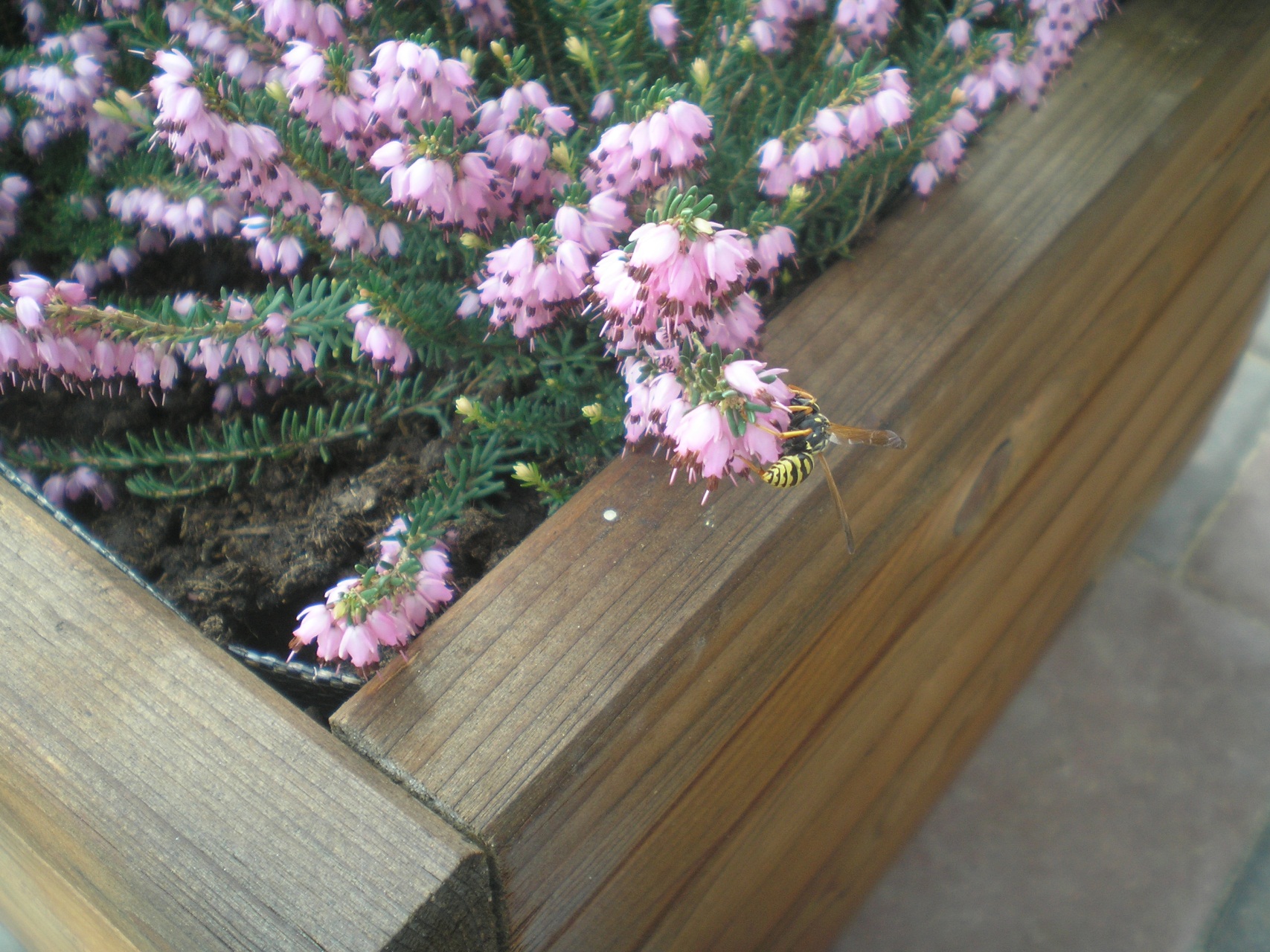 HMYZ
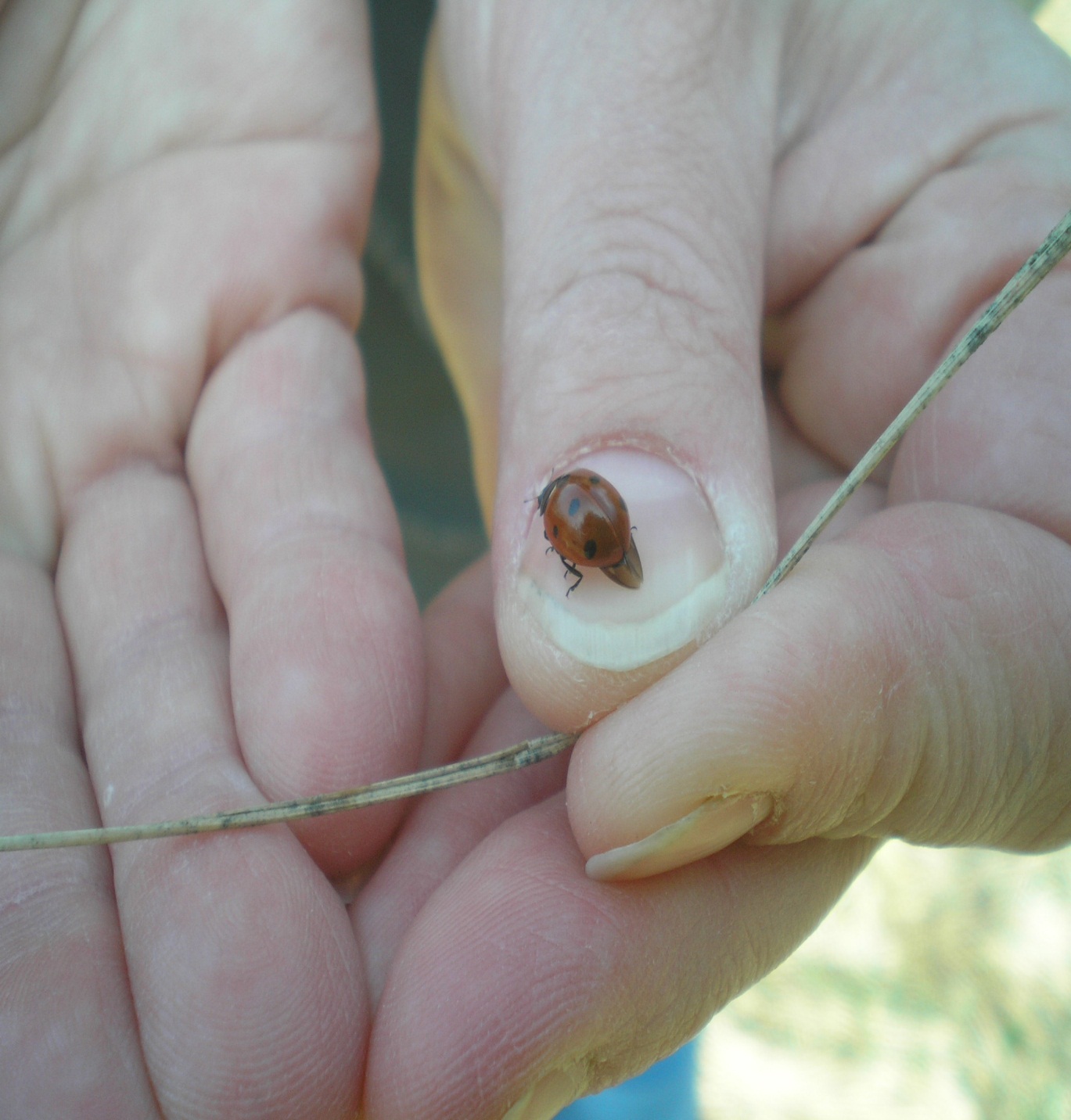 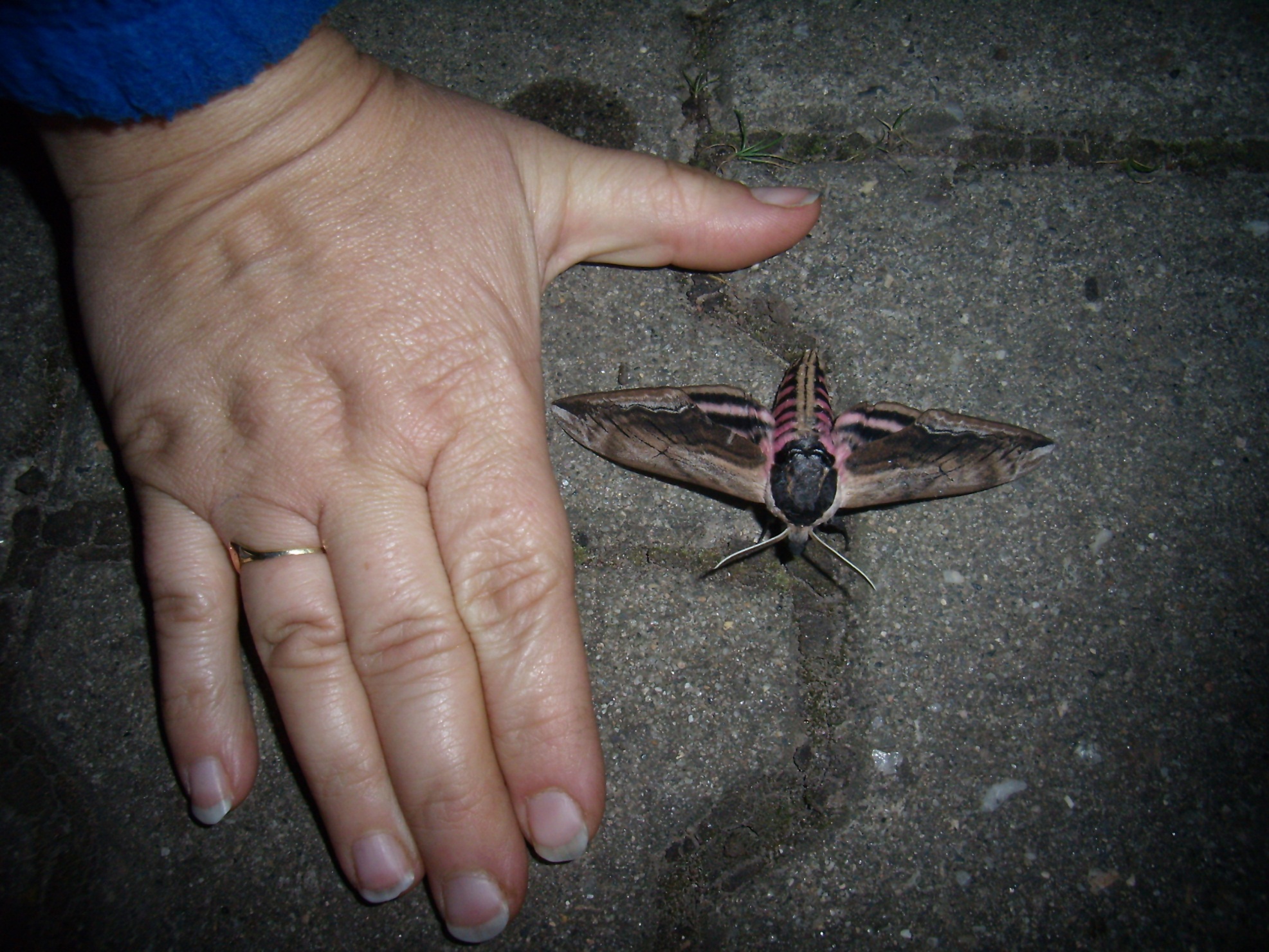 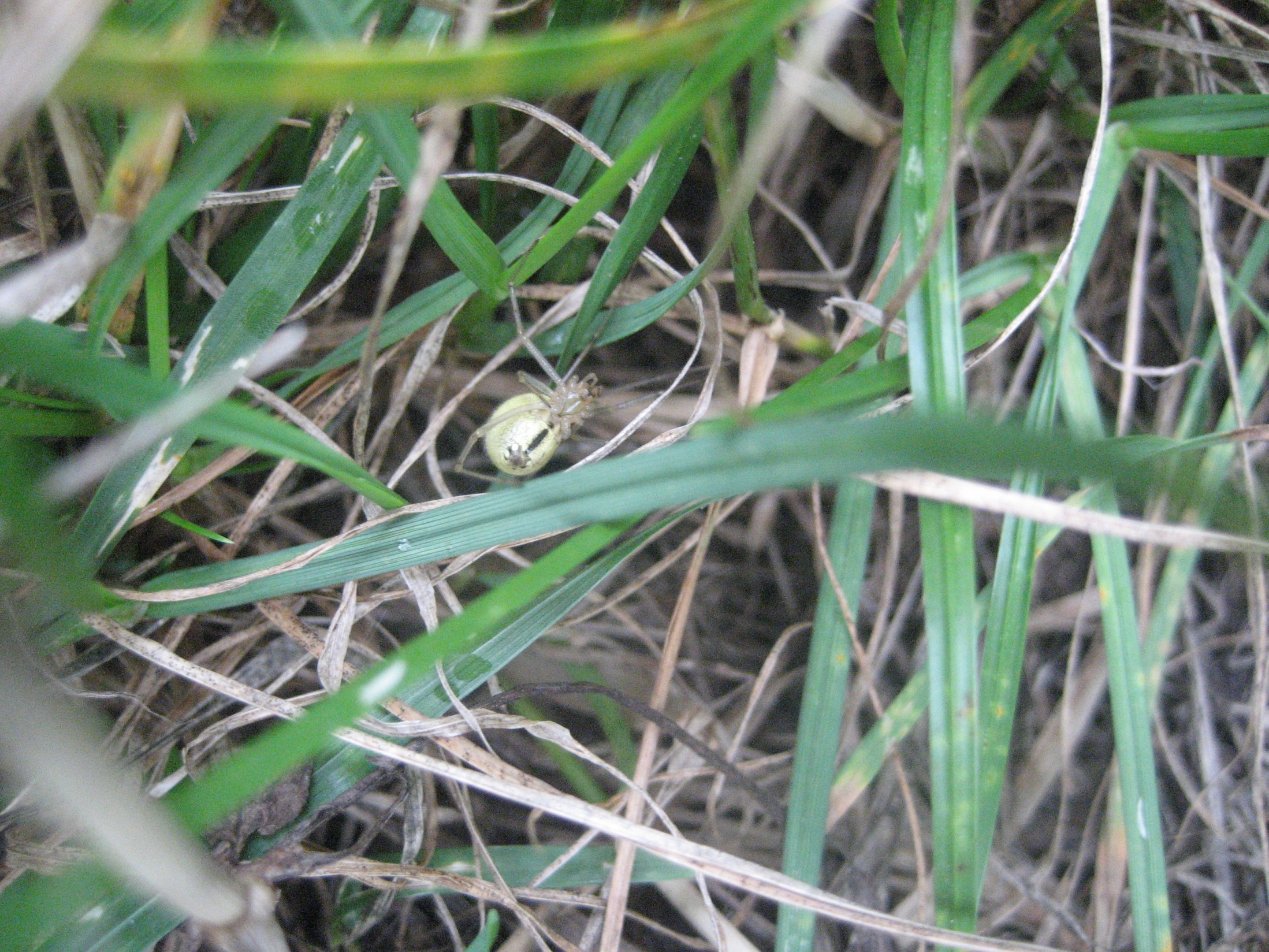 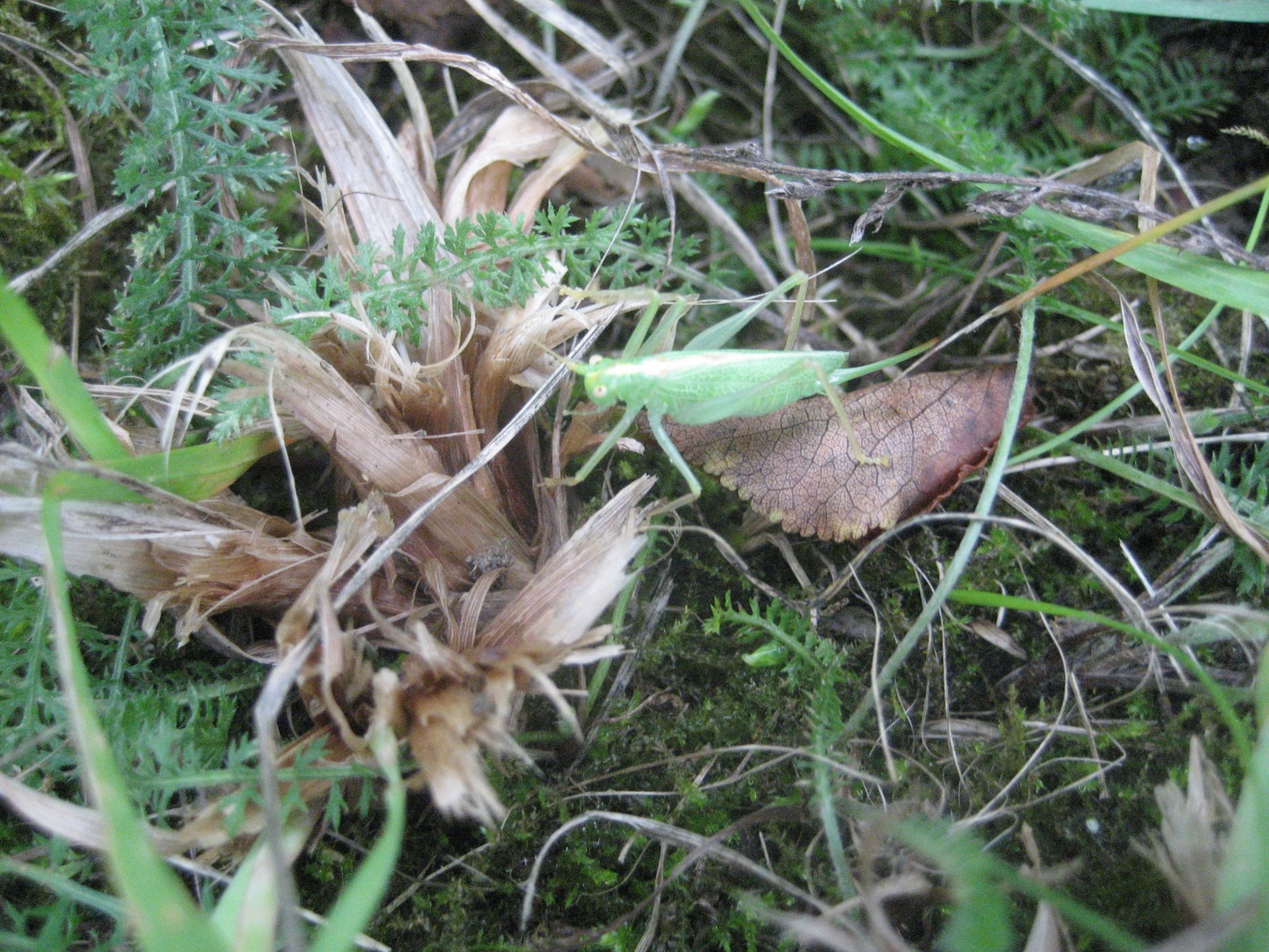 Autor: Ing. Hana Adamcová
Základní škola a mateřská škola Liběšice, okres Louny, příspěvková organizace
Zpracováno v programu Microsoft Office 2010.
Použité obrázky pocházejí z vlastních zdrojů.

Použitá literatura:
ŠTIKOVÁ, Věra. Člověk a jeho svět : Přírodověda pro 4.ročník. Brno : Nová škola, s. r. o., 2010. 80 s. ISBN 978-80-7289-211-2.